Cooperative File System
So far we had…
- Consistency BUT…
- Availability
- Partition tolerance ?
Let’s be cooperative
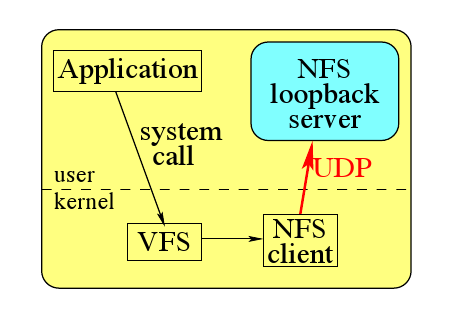 CFS
CFS
We need a NFS Server…
…let’s use the SFS toolkit
CFS
CFS
dispatch()
SFS Tk
CFS
reply()
UDP
Small is beautiful
Need to emulate a real FS
Small entities to spread the load

Let’s implement a real FS,
where blocks are spread over multiple peers,
and identified by keys
CFS
put()
SFS
FS
get()
UDP
Replication is everything
Servers fails
Servers may be overloaded

Let’s replicate
We need a layer to locate them
CFS
DHash
CFS
lookup(k)
SFS
FS
DHash
IPs
UDP
Who has the key?
We need to associate each key to an IP,
in a distributed manner,
with efficient lookup

Let’s use Chord
CFS
Chord
DHash
CFS
Chord
SFS
FS
DHash
UDP
Outline
Overview
Objectives
FS
DHash
Chord
Discussion
Objectives
Decentralized control
Scalability
Availability
Load Balance
Persistence
Quotas
Efficiency
Consistency ?
The File System
Convert NFS calls into put and get primitives
Integrity
Consistency
CFS
dispatch()
put()
SFS
FS
reply()
get()
UDP
Let’s store a block
How do we enforce integrity?
Server can be malicious…
Everyone can write a block at any given key…
We can either:
Sign the block
Store at its hash value
We want load balancing => K=H(B)
Is it enough?
Billion users X Billion block per user => 10-28
[Speaker Notes: Pq pas pubkey ici ? Load balencing & quota: has the block the right to be here ?]
Let’s store a File and a Directory
Remember the blocks’ keys
Use an inode block
=> File Key = H(inode)

Remember the files’ keys
Use a directory block
=> Direcotry Key = H(D)
Root Block & Consistency
Where to store the root key?
Hash => update external references
Append a signature and store at H(pubkey)
Consistency?
Only if everyone see the same version of the block
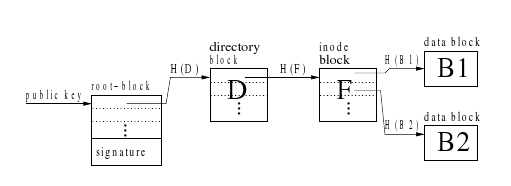 put/get API
put_h(block)
put_s(block, pubkey)
get(key)

Amazon API:
put(object,key)
get(key)
Amazon
CFS
put()
SFS
FS
get()
UDP
DHash
Replication
Caching
Load balancing
Quotas
CFS
DHash
CFS
put()
lookup(k)
SFS
FS
DHash
get()
IPs
UDP
Replication
Block (square) stored at the first successor of ID (thick mark)
DHash maintains replicas on r successors given by Chord (circles)
Each replicas are independent due to consistent hashing
DHash do get() on one of the replicas depending on latency => load balancing
Replication
Consistency ?
put_h?
put_s?
Transient & Permanent Failures
Transient failures =>unnecessary uploads and deletes of replicas
Lost of bandwidth

Must remember the work done
=> have scope > r
Decreases replication delay
Caching
Caches blocks along the lookup path
Least-recently-used replacement policy
Keeps replicas close to the block ID

Consistency?
Load balancing
Consistent hashing => spread blocks across the ID space
But variance would be log(N)
And server capacities vary

Introduce virtual servers: IDKey = Hash(IP||id)
Security?
Gives the freedom to chose id => dictionary attack => limit range of id => limit load-balancing
Quotas
Per-IP Quotas
Does it work?
Storage available is O(N) but storage provided is O(1) => Naturally overloaded
Let’s use O(1/N) quota
But we need N*block size >> minimum storage space at a server
Updates and Deletions
Only signed blocks can be updated
Difficult to find a collision => prevents attack

No delete but refresh
Recover from large amount of data inserted
But consume bandwidth and loss-prone
Chord
Key space is a ring, ie m = 0
Associate each key to a list of r IPs
Fault-tolerant
Efficient: O(log(N))
CFS
lookup(k)
Chord
DHash
IPs
CFS
lookup(k)
Chord
SFS
FS
DHash
IPs
UDP
Linear Routing
Key and nodeID belongs to the same space
Each key belongs to its successor node
Always able to lookup a key if the list of successors is large enough
Inefficient: O(N)
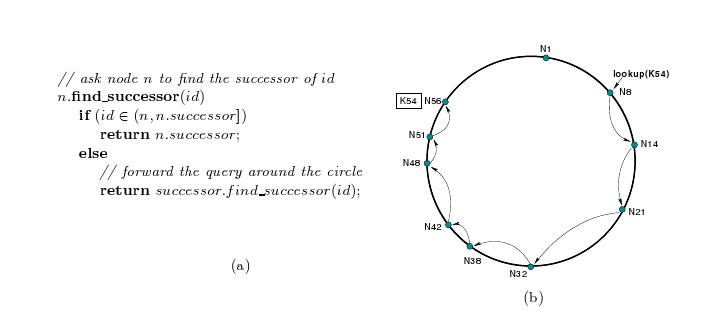 Recursive Routing
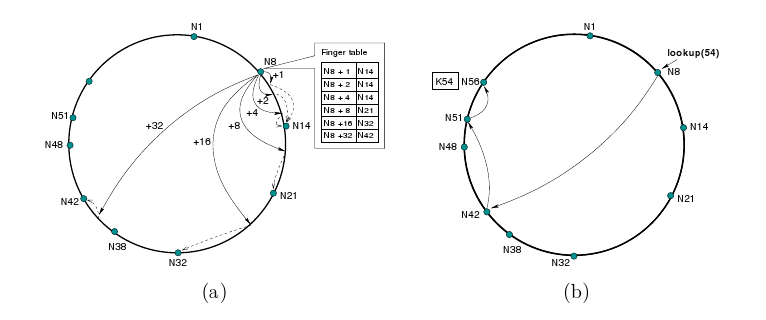 Finger[k] = ﬁrst node on circle that succeeds (n+2k−1 ) mod 2m , 1 ≤ k ≤ m
O(log(N)) in space

O(log(N)) in hops
Fingers tables aren’t vital, just an accelerator
Joins
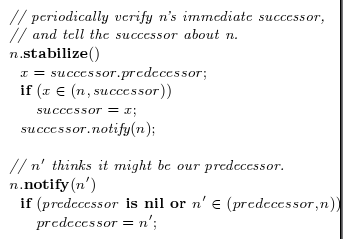 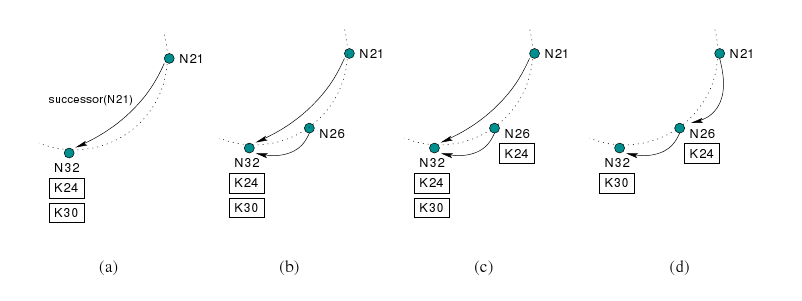 Server Selection
log(N): number of significant bits
ones(): number of bit set to 1
H(ni): estimation of the number of hops
D: latencies
Discussion
Efficiency
Load Balance
Persistence
Decentralized control
Scalability
Availability
Quotas
Consistency ?
Efficiency
FTP – different file sizes
CFS – w/ and w/o server selection
Load Balancing
Storage – 64 servers
Banwidth – 1000 servers
Persistence
Discussion
Decentralized control ?
Scalability ?
Availability ?
Quotas ?
Consistency ?